LUKA PENDARAHAN
1
SKOP KANDUNGAN
Objektif
Pengenalan
Salur darah utama
Jenis pendarahan
Struktur kulit
Definisi luka dan pendarahan
Jenis luka
Rawatan luka tertutup
Jenis luka terbuka
Rawatan luka dan pendarahan
Jenis pembalut
Teknik balutan
Kesimpulan
2
OBJEKTIF
Dapat membezakan pendarahan antara salur darah arteri, vena dan kapilari.
Dapat melakukan rawatan kecemasan dan untuk pendarahan luar.
Dapat mengenal pasti tanda-tanda pendarahan dalaman.
3
PENGENALAN
BLEEDING, SHOCK AND SOFT TISSUE INJURY
kerosakan kepada tisu lembut dan organ-organ boleh mengancam nyawa.

Kebanyakan mangsa trauma mati disebabkan renjatan berbanding  faktor lain.
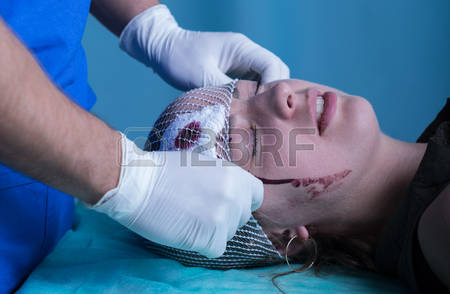 4
[Speaker Notes: Kerana disebabkan oleh kehilangan darah yang banyak.]
PENGENALAN
CIRCULATORY REVIEW
Systolic
Heart contracs
Tekanan darah meningkat
Darah mengalir ke salur darah

Diastolic
Jantung dalan keadaan rehat. 
Tekanan darah menurun
Darah kembali ke jantung
Bacaan systolic
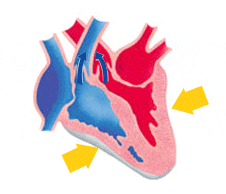 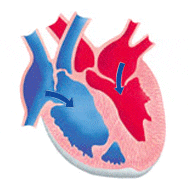 Bacaan diastolic
5
[Speaker Notes: Bacaan normal bp 90 -120 / 60 – 80. prehypertension – 120 – 140 / 80 - 90]
PENGENALAN
- DARAH (BLOOD) -
Hemorrhage / bleeding
Kecederaan yang menyebabkan darah mengalir terkeluar dari salur darah
Tubuh badan dewasa:-

5 – 6 liter darah
 kehilangan 1 pain darah tidak mendatangkan kemudaratan.
 kehilangan 2 pain darah boleh menyebabkan renjatan
6
PENGENALAN
- DARAH (BLOOD) sambungan -
Pendarahan (hemorrhage) boleh menyebabkan kehilangan:
Volume
Pressure

Renjatan: Decrease perfusion to vital organs
7
[Speaker Notes: Volume – kandungan darah / cecair dalam badan. Tekanan darah menurun]
PENGENALAN
- TANDA-TANDA RENJATAN -
Keliru, penat, marah
Sejuk, berpeluh, pucat, clammy
Pernafasan laju
Nadi yang laju/lemah
Increased Capillary refill time
Loya, muntah
Lemah atau pengsan
Dahaga
8
SALUR DARAH UTAMA
Salur darah arteri
Membawa darah beroksigen dari jantung ke tisu

Salur darah kapilari
Membenarkan oksigen dan nutrien merentas ke tisu badan dan bahan kumuh seperti karbon dioksida di bawa keluar

Salur darah vena
Darah tanpa oksigen di bawa balik ke jantung
9
JENIS PENDARAHAN
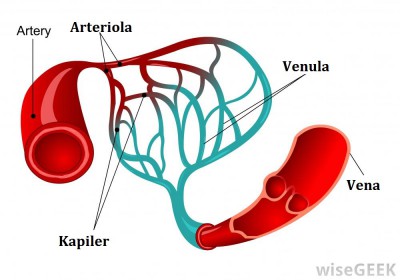 10
JENIS PENDARAHAN
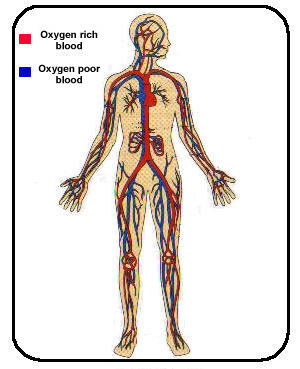 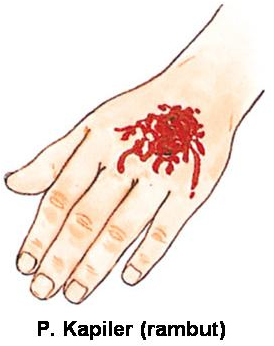 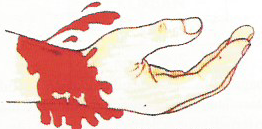 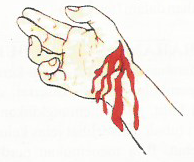 11
[Speaker Notes: Reconizing the types of external bleeding]
STRUKTUR KULIT
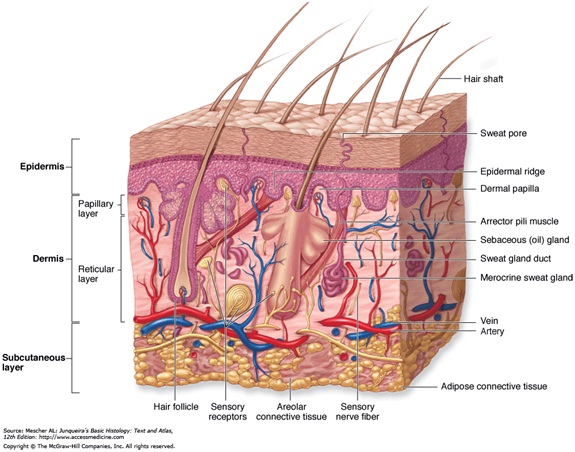 12
STRUKTUR KULIT
Tisu lembut terdiri lapisan kulit, lemak dan otot.

Kulit terdiri dari 2 lapisan utama iaitu:-
Luar (epidermis)
Dalam (dermis)

Epidermis berfungsi menghalang kepada bakteria dan organisma lain yang boleh menyebabkan jangkitan.

Lapisan dermis mengandungi:

Salur darah
Bulu roma / rerambut
Peluh 
Kelenjar minyak
Saraf
13
STRUKTUR KULIT
Hypodermis terletak di bawah epidermis dan dermis yang mengandungi:

Lemak
Salur darah
Tisu penghubung

Otot terletak di bawah lapisan lemak dan merupakan bahagian besar tisu lembut pada tubuh.
14
LUKA DAN PENDARAHAN
LUKA adalah kecederaan fizikal yang melibatkan kerosakan pada lapisan kulit.PENDARAHAN adalah kecederaan atau terkoyaknya salur darah samaada ARTERI, VENA, atau KAPILARI dan menyebabkan darah mengalir keluar.
15
LUKA
Luka terbahagi kepada 2 kategori:-


 Luka Terbuka (Open Wound)

 Luka Tertutup (Closed Wound)
16
PENDARAHAN
Pendarahan terbahagi kepada 2 kategori:-

Pendarahan luaran (External Bleeding)

Pendarahan dalaman (Internal Bleeding)
17
LUKA TERTUTUP
Luka tertutup biasanya di kenali sebagai lebam (contusion).

Lebam terjadi akibat hentakan yang dikenakan kepada tubuh badan
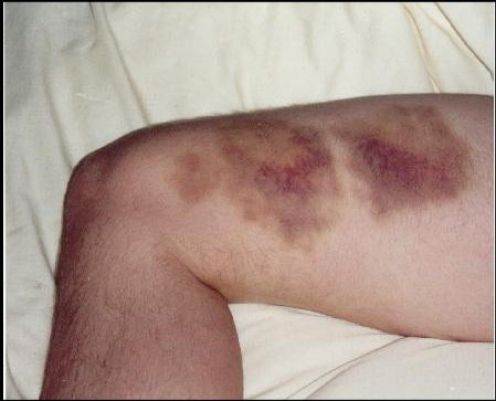 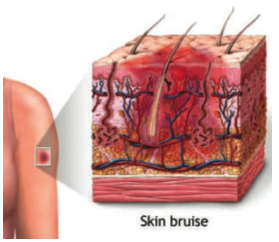 18
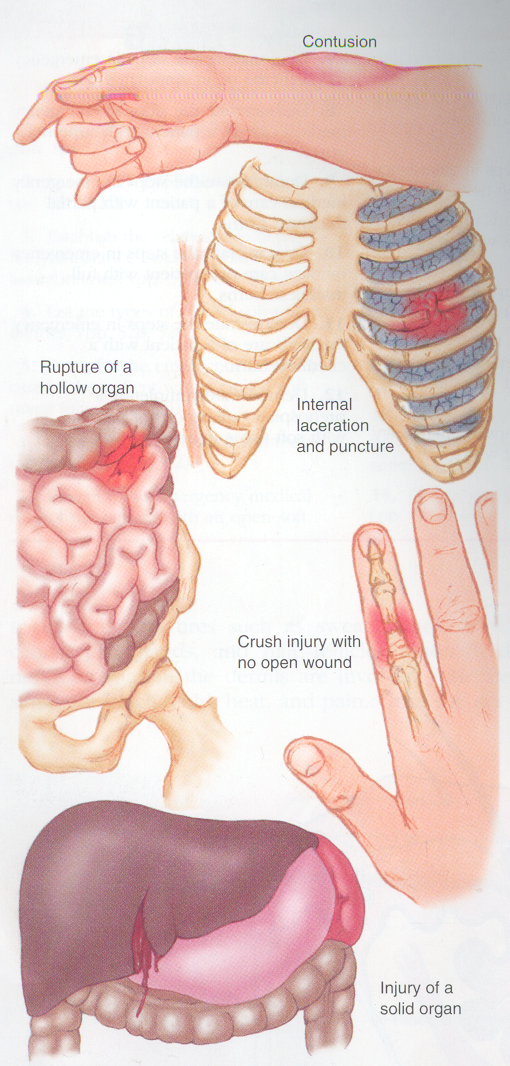 19
RAWATAN LUKA TERTUTUP
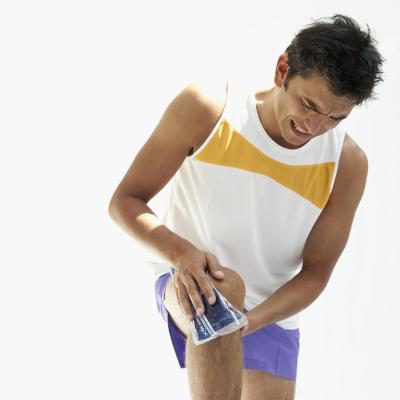 Cara mengurangkan pendarahan dan mengawal kesakitan dan bengkak:-

Tekanan langsung (direct presure)
Penggunaan ais atau cold pack.
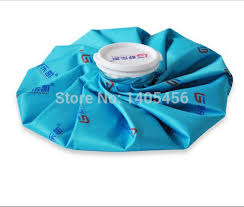 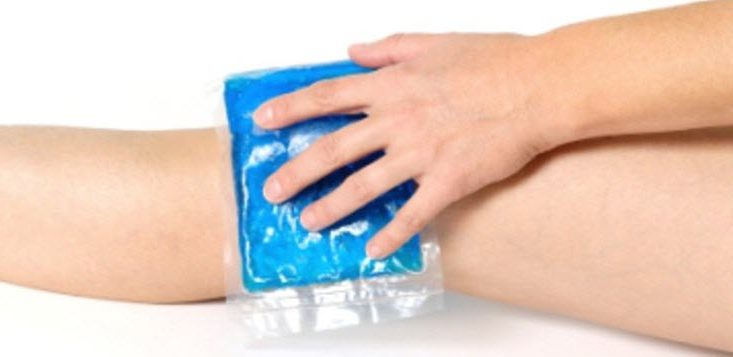 20
LUKA TERBUKA
Luka terbuka adalah merupakan luka yang terhasil dari koyakan pada permukaan lapisan kulit.

Luka terbuka adalah:-
Abrasion
Laceration
Incision
Puncture / Panatration
21
[Speaker Notes: Luka terbuka ini boleh terjadi sekecil-kecil luka di permukaan kulit dan sebesar2 luka yang boleh menembusi lapisan dalaman kulit.]
LUKA TERBUKA
(Abrasion)
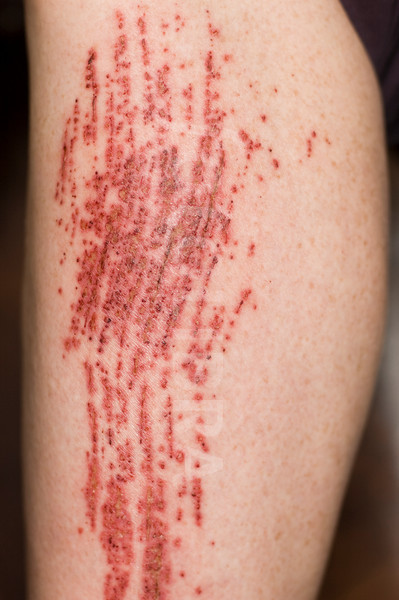 Merupakan luka calar yang disebabkan oleh hakisan atau seretan. 

Jenis luka ini boleh dijangkiti dengan mudah kerana kotoran dan kuman biasanya tertanam dalam tisu
22
LUKA TERBUKA
(Laceration)
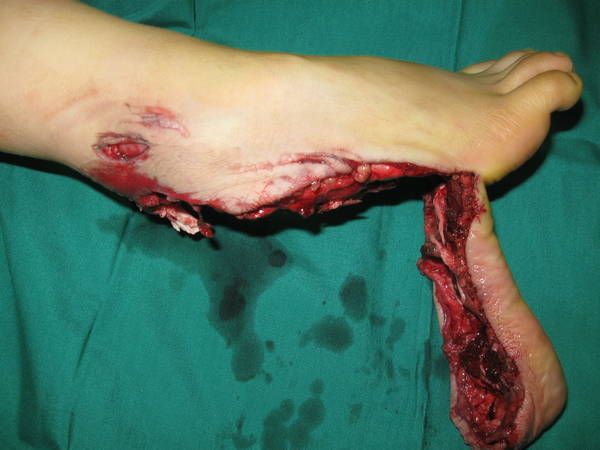 Merupakan luka koyakan yang disebabkan benda yang tumpul.

Keadaan koyakan luka ini adalah tidak sekata.
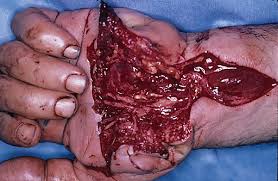 23
LUKA TERBUKA
(Incision)
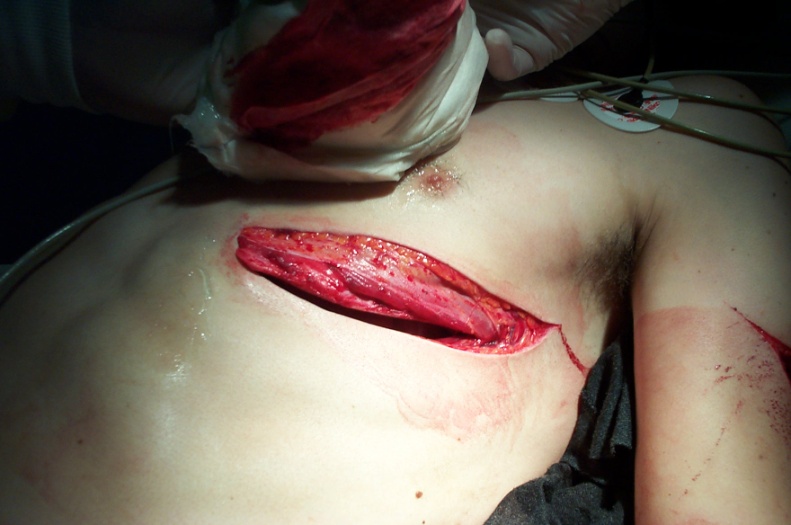 Merupakan luka koyakan yang disebabkan benda yang tajam seperti pisau dan parang.

Keadaan koyakan luka ini adalah sekata.
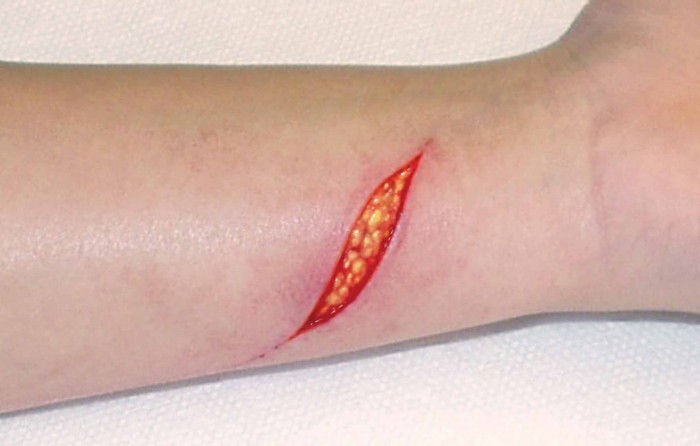 24
LUKA TERBUKA
(Punctures)
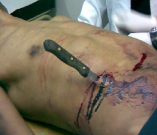 Di sebabkan oleh benda asing yang tercucuk pada tubuh badan.

Luka di sebabkan oleh jarum, paku, gunting dan lain-lain.

Tembakan juga merupakan luka tercucuk
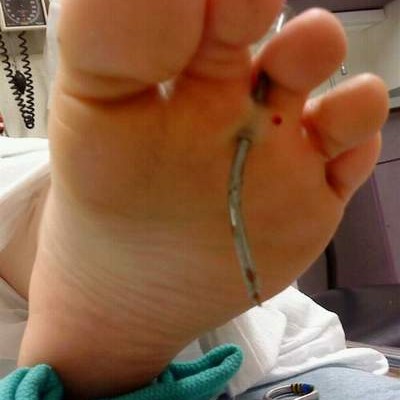 25
LUKA DAN PENDARAHAN
2  teknik mengawal pendarahan adalahh seperti berikut;

Secara Lansung/Tepat (Direct Pressure)

Secara Tidak Lansung/Tidak Tepat (Indirect Pressure)
26
LUKA DAN PENDARAHAN
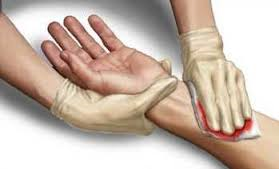 Teknik tekanan secara langsungDengan menggunakan kain atau gauze tekan terus di atas luka tersebut.
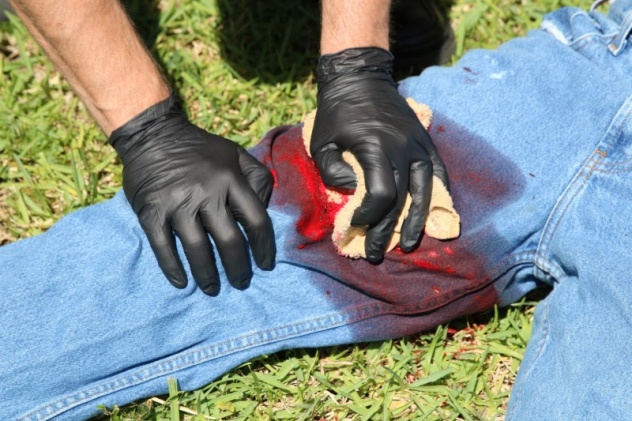 27
LUKA DAN PENDARAHAN
Teknik tekanan secara tidak langsungPusat Tekanan
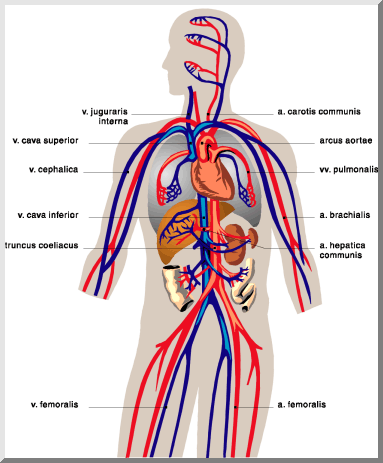 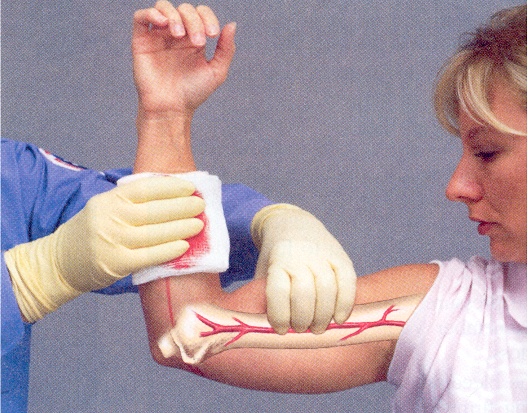 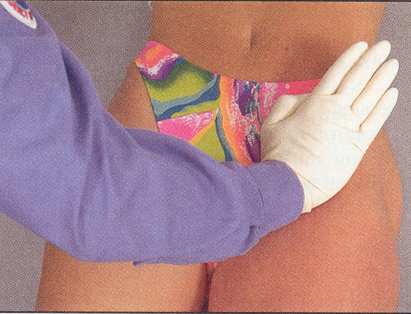 28
RAWATAN LUKA TERBUKA
- Dressings and Bandages -
Luka terbuka memerlukan rawatan yang betul bagi menutupi luka serta mengawal pendarahan dan mengelakkan risiko jangkitan. 
Rawatan ini kebiasaannya merujuk kepada ‘dressings dan bandages’
29
DRESSINGS AND BANDAGES
Dressings merupakan perbuatan FR dalam merawat kecederaan dengan meletakkan pad atau gamjee kepada permukaan luka.

Diperlukan bagi memastikan darah atau cecair tidak terus mengalir keluar.

Mengelak jangkitan.

Menggunakan tekanan.

Pengunaan bandages:-
Adhesive compress
Bandage compress
Roller bandage
Elastic roller bandage
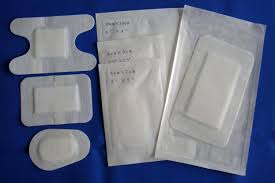 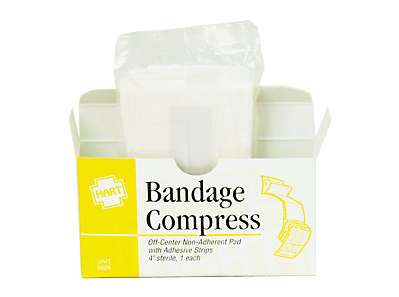 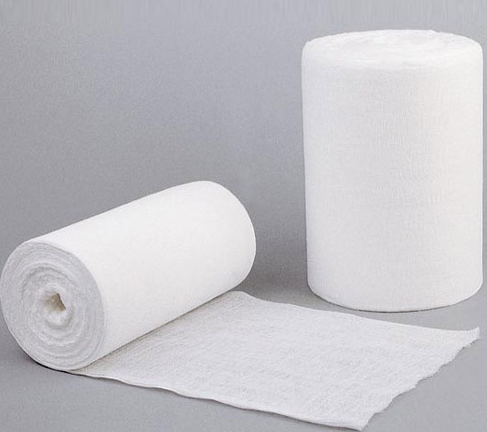 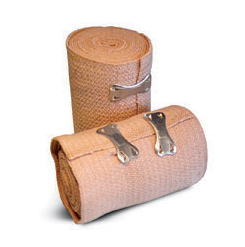 30
[Speaker Notes: Elastic roller bandages are designed to keep continuous pressure on a body part. Properly applied, an elastic bandage can control swelling or support an injury limb.]
DRESSINGS AND BANDAGES
-sambungan-
Pembalut elastik direka untuk mengekalkan tekanan berterusan pada bahagian badan. 

Penggunaa yang betul, pembalut elastik boleh mengawal bengkak atau menyokong kecederaan anggota badan.

Penggunaan yang tidak betul boleh menyebabkan aliran darah tersekat dan kerosakan tisu.

Sentiasa memberi pemeriksaan di kawasan rawatan melalui pemeriksaan suhu warna kulit.
31
RAWATAN LUKA TERBUKA 
(MINOR)
Rawatan bagi luka terbuka (minor)

Pastikan memakai ‘disposable glove’.
Basuh luka.
Letakkan ‘sterile dressing’ pada luka tersebut.
Lakukan tekanan langsung pada luka tersebut untuk beberapa saat.
Basuh tangan anda sebaik memberi rawatan.
32
RAWATAN LUKA TERBUKA (MAJOR)
Rawatan bagi luka terbuka (major):-

Panggilan 999 (sekiranya orang awam).
Pastikan memakai ‘disposable glove’.
Bagi mengawal pendarahan, lakukan langkah umum seperti berikut:-
Tutup luka dengan ‘dressing pad’ dan berikan tekanan secara lembut kepada luka tersebut.
Gunakan pressure bandage. Jangan buang pressure bandage sekiranya darah masih mengalir keluar.
Tambahkan pad dan bandages sehingga darah menyerap dan berhenti mengalir.
Periksa ‘capilary refill, motor reaction and sensation’ (CMS).
Memantau saluran pernafasan dan pernafasan mangsa
33
RAWATAN LUKA TERBUKA (MAJOR)
(punctures)
Sekiranya mangsa mengalami kecederaan luka tercucuk, rawatan yang perlu diberikan adalah:-

Pastikan memakai sarung tangan pakai buang.

Jangan membuang / mencabut objek tersebut.
Lakukan ‘donut dressings’ untuk menstabilkan objek tersebut.

Kawal pendarahan dengan ‘bandage’ di sekeliling objek tersebut.

Basuh tangan anda sebaik sahaja selepas melakukan rawatan.
34
RAWATAN LUKA TERBUKA (MAJOR)
AMPUTASI
Tekan luka dengan pembalut steril.

Tinggikan luka daripada bahagian jantung mangsa.

Balut luka dengan kemas.
 TELEFON AMBULANS dan beritahu pegawai bertugas amputasi yang mangsa alami.
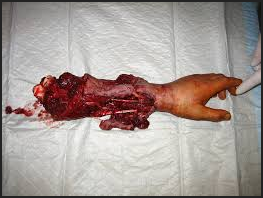 35
PENJAGAAN ANGGOTA YANG
TERPUTUS
Bungkus anggota yang terputus dengan kain bersih.
Masukkan anggota yang telah berbalut tersebut ke dalam beg plastik.
Isikan ais pada beg plastik yang lain. 
Masukkan anggota yang berada di dalam beg plastik tersebut ke dalam beg plastik yang berisi ais.
(Ini menolong memelihara dan melambatkan proses kematian sel-sel anggota terputus)
Bawa ke hospital.
36
GAMBAR-GAMBAR CONTOH PENDARAHAN
(Foto Klinikal Trauma)
37
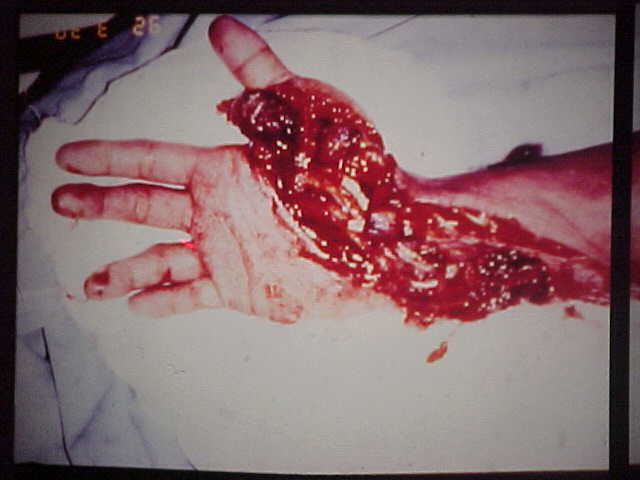 38
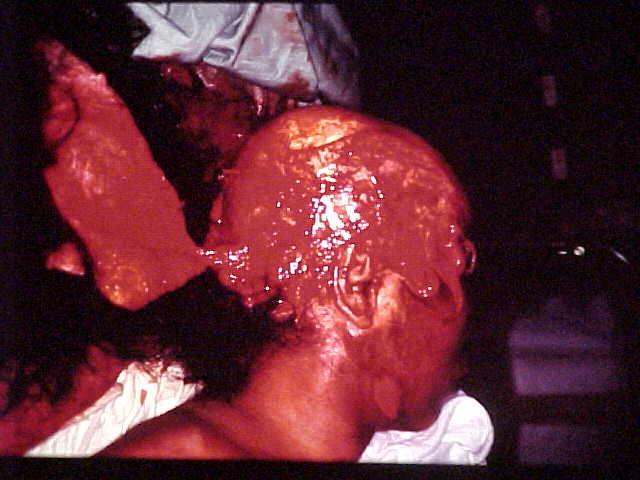 39
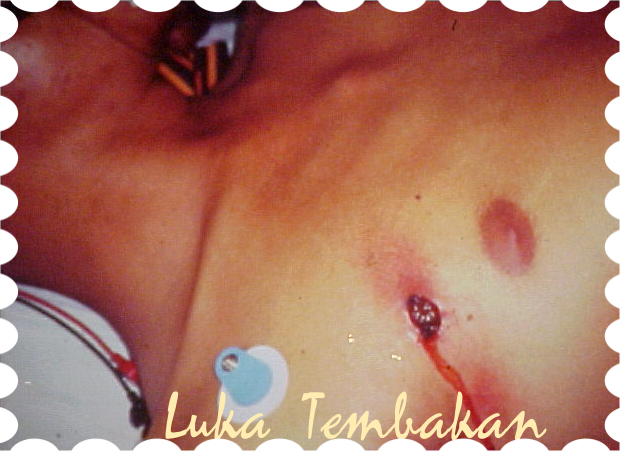 40
41
42
43
44
45
46
47
48
49
50
51
JENIS PEMBALUT
Pembalut Tiga Segi (Triangular Bandage)

Roll bandage:-
	Elastic bandage
	Non elastic bandage
52
JENIS PEMBALUT
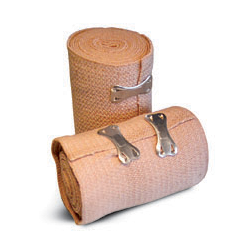 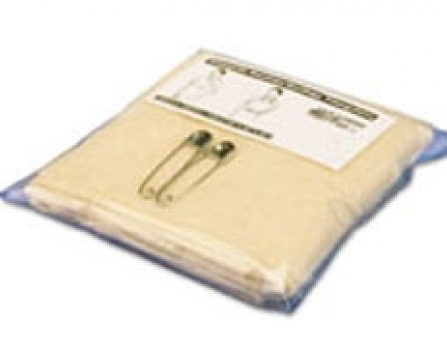 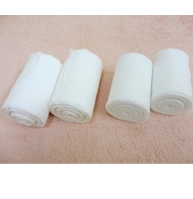 ELASTIC BANDAGE
NON ELASTIC BANDAGE
PEMBALUT TIGA SEGI
53
PEMBALUT TIGA SEGI
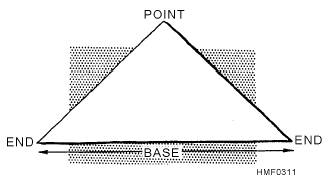 54
TEKNIK BALUTAN
PEMBALUT TIGA SEGI:

KEPALA
TELINGA
DADA
TANGAN
LUTUT
KAKI
CINCIN / DONUT
PEMBALUT ROLL BANDAGE:

Teknik ‘Spiral’
Teknik ‘Figure Eight’
55
TEKNIK BALUTAN
-kepala-
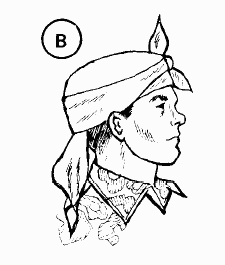 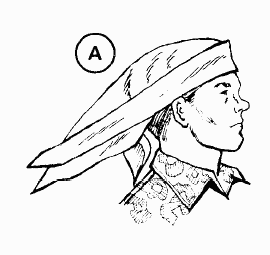 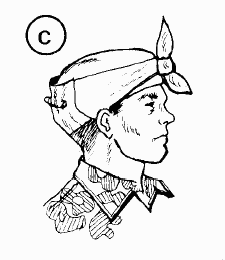 56
TEKNIK BALUTAN
-kepala-
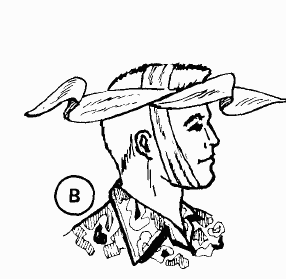 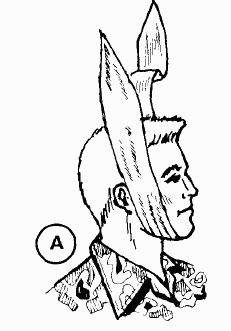 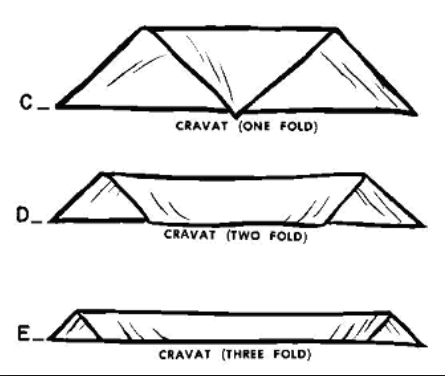 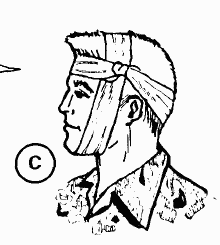 57
TEKNIK BALUTAN
-telinga-
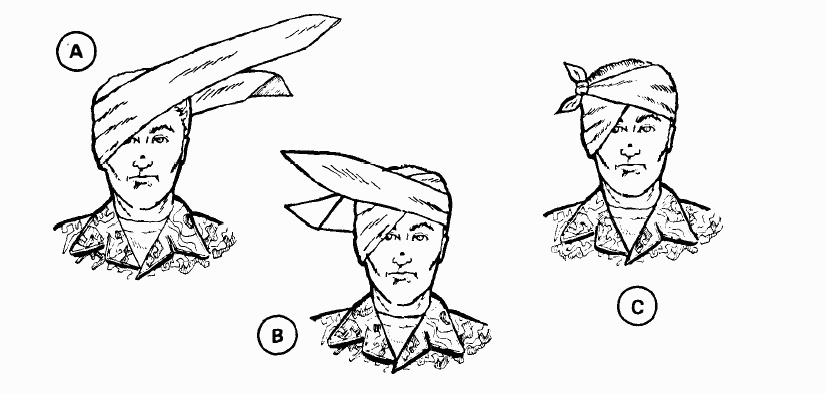 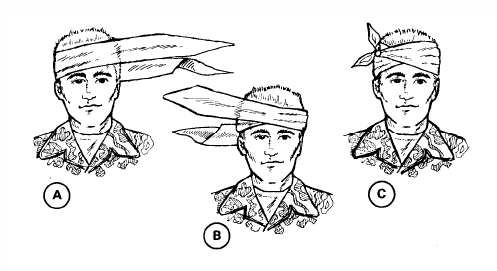 58
TEKNIK BALUTAN
-dada / belakang-
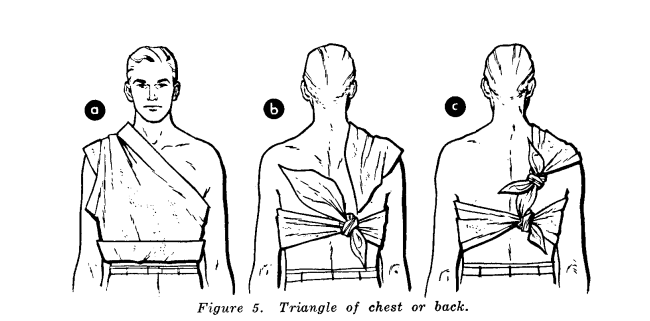 59
TEKNIK BALUTAN
-tangan-
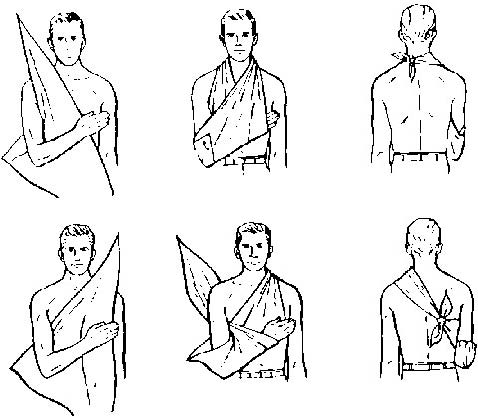 60
TEKNIK BALUTAN
-siku-
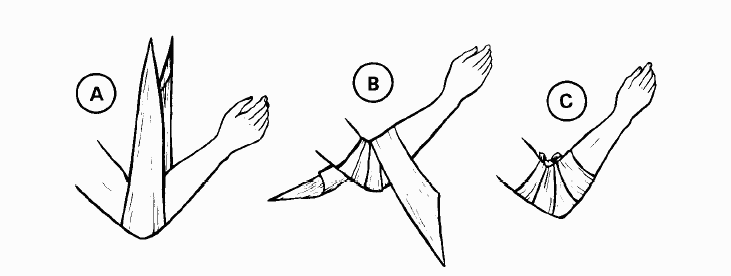 61
TEKNIK BALUTAN
-tapak tangan-
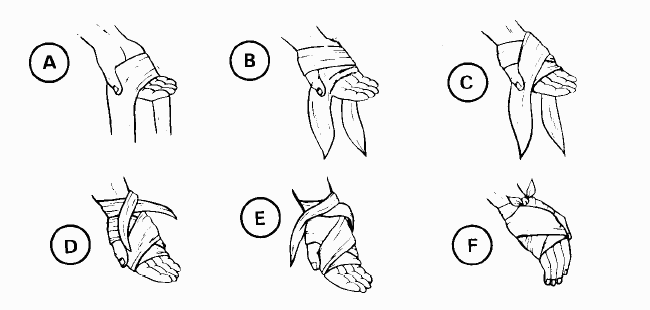 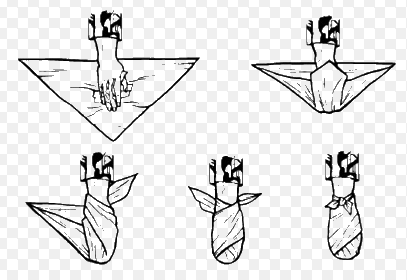 62
TEKNIK BALUTAN
-lutut-
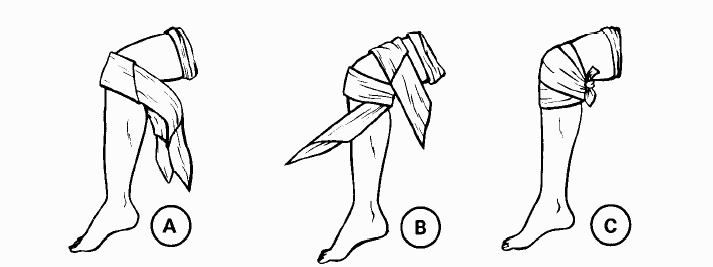 63
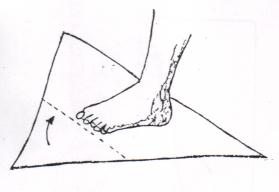 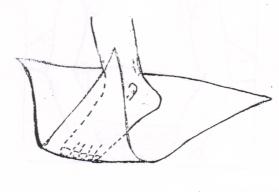 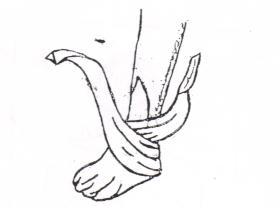 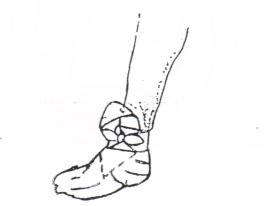 TEKNIK BALUTAN
-tapak kaki-
64
TEKNIK BALUTAN
-balutan cincin / donut-
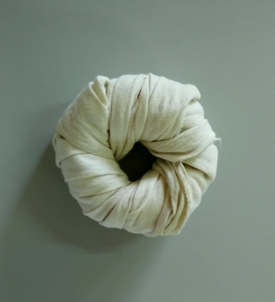 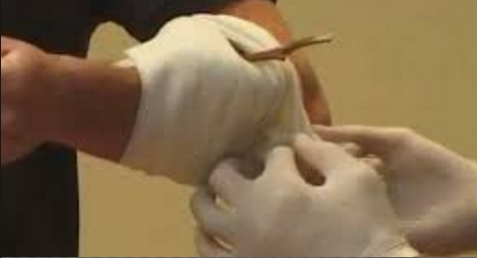 65
TEKNIK BALUTAN
-Roll Bandage (Spiral)-
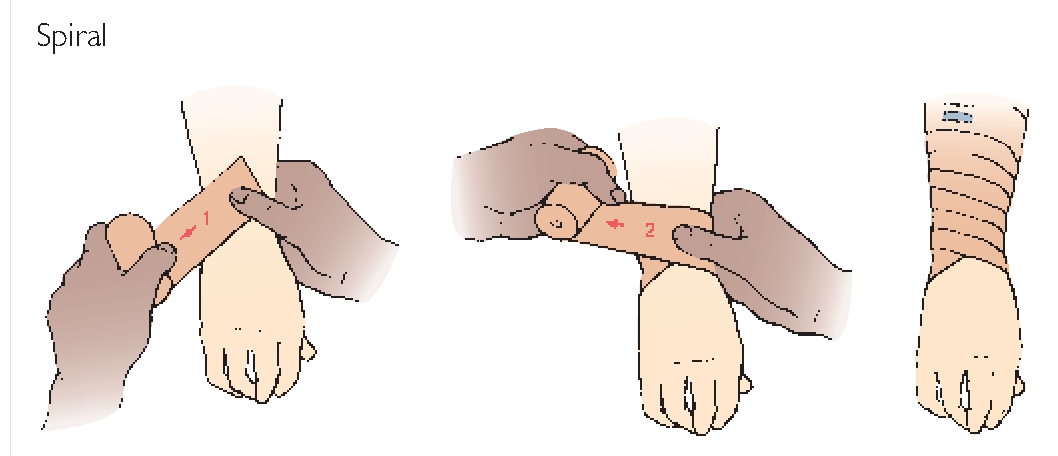 66
TEKNIK BALUTAN
-Roll Bandage (Figure Eight)-
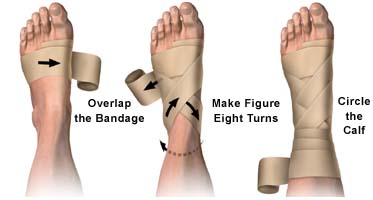 67
TEKNIK BALUTAN
-Roll Bandage (Figure Eight)-
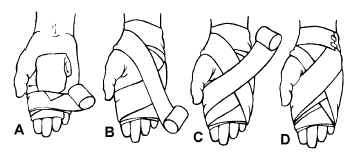 68
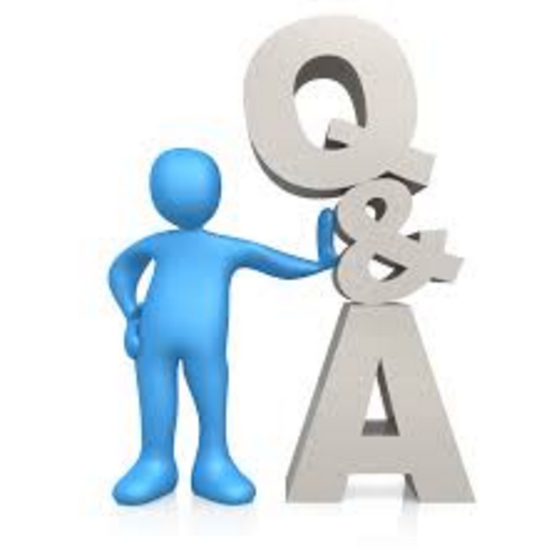 69
KESIMPULAN
Dalam memberi rawatan luka pendarahan, langkah umum yang perlu dipatuhi adalah:-

Menggunakan PPE

Kawal pendarahan

Meminimakan jangkitan

‘Dressing and bandages’ dengan betul bagi mengawal pendarahan dan meminimakan bahaya dari jangkitan
70
SEKIAN,
TERIMA KASIH
71